FY23 CX Action PlanTransportation Security AdministrationDepartment of Homeland Security
Completed Summer 2021
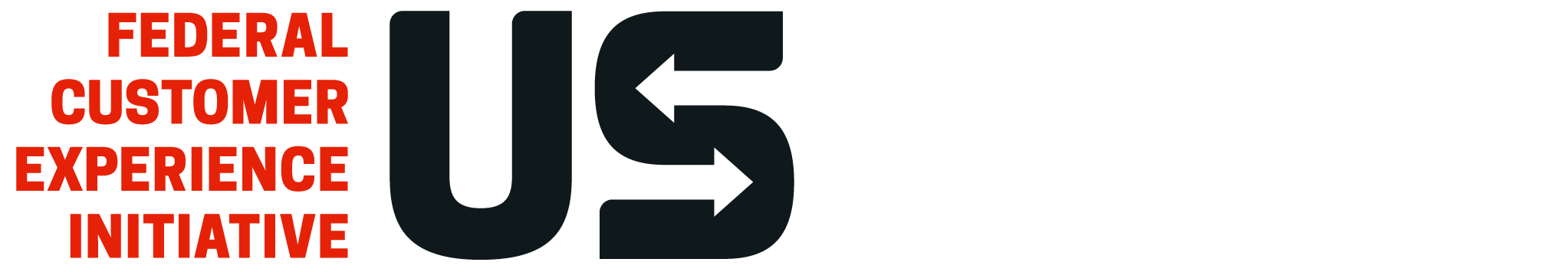 FY21 Capacity Assessment Reflection Summary
What we’re proud of this year:
Based on passenger and Customer Support Manager (CSM) feedback, TSA designed new visuals including process flow charts for the screening workforce to use when directing passengers to TSA customer service departments, including the TSA Contact Center, Ask TSA, and TSA Cares. These materials are now at airports across the country, have been delivered in briefings to more than 1,000 participants nation-wide, are deployed through a dedicated app for TSA employees, and are being delivered as part of small group “shift briefs” to TSOs across the country. As part of its pilot to improve passenger awareness of TSA communication channels, TSA plans to re-survey passengers in 2022 to assess their awareness of TSA information sources and note any changes from 2019.
TSA’s Customer Service Branch (CSB) supports approximately 177 Customer Support Managers (CSMs), who are the “face” of customer experience at airports across the country and are responsible for resolving customer complaints at the airport level. Given CSMs critical role in delivering high-quality customer experience, CSB conducted an in-depth Customer Support Manager (CSM) survey to assess CSMs’ top CX-related support needs. Based on the results, CSB designed and launched a CSM community of practice to foster cross-airport collaboration and best-practice sharing. CSB designed a SharePoint site to share critical customer experience templates, tools, and best practices with CSMs nation-wide. Further, CSB designed and launched a CX briefing for the entire TSA screening workforce dispelling multiple misconceptions about customer experience at TSA as well as describing how customer service supports TSA’s security mission.	
TSA conducted robust TSA-wide surveys including: TSA Contact Center and UES Help Desk phone and email surveys; in-person surveys at UES TSA PreCheck®  enrollment centers; TSA.gov user surveys; and surveys following @AskTSA interactions. TSA also collaborated with OMB, OPM, and GSA to investigate the relationship between customer experience data (gathered from the TSA Contact Center) and employee engagement-satisfaction data (gathered from Transportation Security Officer (TSO) Federal Employee Viewpoint Survey (FEVS)). TSA is developing a TSA-wide Customer Experience Metrics dashboard to house all of TSA’s customer experience-related metrics, aligned to OMB A-11 guidance, in a central location. The use of robust measurement has expanded TSA’s ability to act quickly and nimbly to address new passenger issues and changing passenger trends. For example, the team utilized its analysis of customer complaints to identify airports to target for customer experience interventions, such as customer experience briefings.
Where we need to do better:
TSA must continue to bring awareness to our various communication channels. Travelers are not fully aware of the information sources made available by TSA. Fifteen percent of those surveyed in 2019 stated that they were not aware of the information sources TSA offered for travel tips and assistance. If travelers had this information, they would be more aware and prepared for the screening process and know where to direct their questions.
TSA must continue to work to improve our TSA Contact Center performance. In 2020, TSA transitioned to a new vendor with all new staff, which has impacted our performance metrics. 
TSA must continue to improve communication and advisements the TSA Officers provide for additional screening. In 2019, travelers that required additional screening stated they were not provided a thorough explanation of why the additional screening was required. Lack of communication leads the public to believe they have been singled out or they are left confused as to why the screening was required. Although TSA Officers are trained to provide advisements prior to conducting additional screening, many travelers are anxious about the process or missing their flight, and have a difficult time understanding the TSA Officer. TSA Officers must take the time to clearly explain the process and check for understanding. TSA believes we will see an improvement in our survey results in this area when we conduct our upcoming passenger survey, scheduled for 2022, pending budgetary restraints.
2
Adapting Service During a Global Pandemic
Where we innovated

TSA created a designated coronavirus page on tsa.gov very early on in the pandemic to inform the public of the various exceptions and exemptions for airport security screening. TSA also launched the “Stay Healthy. Stay Secure.” campaign, which details proactive and protective measures we have implemented at security checkpoints to make the screening process safer for passengers and our workforce by reducing the potential of exposure to the coronavirus. The campaign includes guidance and resources to help passengers prepare for the security screening process in the COVID environment.
As a temporary exemption from the 3-1-1 rule, TSA is allowing one oversized liquid hand sanitizer container, up to 12 ounces per passenger, in carry-on bags.  This exemption is still in effect as of July 2021. 
Understanding many people were unable to update their driver's license or state-issued IDs, TSA determined that driver’s licenses or state-issued IDs that expired on or after March 1, 2020 may still be used as acceptable identification at the checkpoint. TSA will accept expired driver’s licenses or state-issued ID a year after expiration. DHS has extended the REAL ID enforcement deadline to May 3, 2023. 
TSA was extremely transparent and committed to notifying the public about airport locations where TSA employees or screening contractors have tested positive for COVID-19. The chart on tsa.gov lists airports with confirmed COVID-19 cases and the last date worked for the most recent screening employee who tested positive. 
TSA has increased the frequency and intensity of cleaning and disinfecting of frequently touched surfaces throughout the checkpoint including security screening equipment and bins. TSA officers are also required to change Explosives Trace Detection swabs after each use.
Lastly, TSA has implemented the Executive Order on face masks at airport security checkpoints and throughout the transportation network when indoors.
3
HISP Equity Reflection
Who is this provider intended to serve?
Airport security screening is the largest public-facing program for TSA. This program impacts every individual who plans to travel at Federalized airports. This entire program has been identified for an equity assessment given the more than two million diverse traveler populations encountered and served in TSA’s security screening process each day.

Are there barriers that people of color, people with disabilities, LGBTQ+ people, women, non-native English speakers, and others who have been historically underserved, marginalized, discriminated, and adversely affected by persistent poverty and inequality face with regard to this program or service? How might these individuals interact with your program differently? 
While individuals may not have significantly different interaction with the program, we are aware of improvements TSA needs to make to ensure equity in communication and engagement. Accessibility of communication technologies for individuals with disabilities and communication with limited English proficient individuals are some of the concerns we have identified as barriers to access. 

Where do we have a knowledge gap about individuals’ interactions with our service we need evidence to fill?
TSA engages with multiple coalition groups in an effort to better understand the difficulties certain groups may experience. TSA is always looking to expand and include additional groups.
4
FY22 Action Update: CX Training and Recognition
What customer need will this action address?
Increased communication to the public from the TSA workforce. Travelers require clear communication from Transportation Security Officers (TSOs) regarding security checkpoint procedures. Many passengers are not seasoned travelers and thus unsure of what to expect at the screening checkpoint. Additionally, screening procedures change regularly and vary from airport to airport. Given this, clear communication from TSOs is critical to ensure a positive customer experience. To address this concern, TSA will roll out a TSA-wide customer experience training and recognition programs, the programs will educate the workforce on the importance of communication and increase employee moral by recognizing good customer service. 

Why is this a priority?
Twenty one percent of passengers surveyed in 2019 stated that additional screening was not explained. Lack of explanation leads to complaints and confusions, which deteriorates the traveler experience with TSA. The TSOs are trying to get passengers through the screening process as quickly as possible while maintaining the highest level of security. It can be challenging for officers to grasp the importance of customer service given TSA’s overall focus on security.

Who is responsible for this action happening?
TSA’s Customer Service Branch in partnership with Training and Development, Security Operations, and Strategic Communications and Public Affairs.

What action(s) / deliverables / milestones will you take / hit between Oct. 1, ‘21 – Sept. 30, ‘22?
Screening workforce program:
Finalize assessment of TSO customer experience training and recognition needs.
Formalize TSO training and recognition pilot.
Pilot TSO training and recognition pilot, including continued roll-out of newly developed “Demystifying Customer Experience” training to educate the screening workforce on how customer service supports TSA’s security mission.
Gather TSO feedback on pilot; Measure changes in passenger complaints.
Make adjustments, prepare for TSA-wide roll-out.
Customer Support Manager program:
Continue roll-out of Customer Support Manager community of practice pilot to foster cross-airport collaboration and best-practice sharing on CX topics. 
Gather CSM feedback on pilot; Measure changes in passenger complaints.
Make adjustments, prepare for TSA-wide roll-out.

How will you measure whether these actions had their intended effect?
TSA plans to conduct a passenger experience survey in 2022. We will look to see a decreased number of passengers stating additional screening was not explained, as well increases to the questions surrounding overall satisfaction and professionalism. 

What do you need to make this happen?
TSA’s Customer Service Branch requires funding to successfully roll-out the employee customer experience training and recognition program nation-wide and run the Passenger Experience Survey necessary to measure program outcomes.
5
FY23 Commit to Action: Communication Channels
What customer need will this action address?
Travelers are not fully aware of the information sources made available by TSA.

Why is this a priority?
Fifteen percent of those surveyed in 2019 stated that they were not aware of the information sources TSA offered for travel tips and assistance. Passengers are often unaware that the TSA Contact Center (TCC) exists and so may not know where to turn when TSA issues arise at the checkpoint. It is important that TSOs consistently hand out TCC cards to passengers when they experience TSA issues and that TSA’s website clearly direct passengers to the TCC when needed. On the other hand, oftentimes passengers call the TSA Contact Center with issues that are not within TSA’s jurisdiction, but are rather issues related to overall airport travel, such as issues booking travel, updating their passport, or bringing items through customs.
If travelers had the appropriate information, they would be more aware and prepared for the screening process and know where to direct their questions and concerns. This would lead to a smoother checkpoint experience for travelers and employees alike. 

Who is responsible for this action happening?
TSA’s Customer Service Branch in partnership with Strategic Communications and Public Affairs.

What action(s) / deliverables / milestones will you take / hit between Oct. 1, ‘21 – Sept. 30, ‘22?
Working closely with Public Affairs, finalize deep-dive assessment of passenger engagement with TSA communication channels.
Develop prototypes for improved passenger awareness of TSA communication channels.
Implement prototypes for improved passenger awareness of TSA communication channels
Gather passenger feedback on prototypes and measure changes in passenger engagement with TSA communication channels.
Evolve prototypes based on passenger feedback; implement upgraded prototype.
Measure progress, make final adjustments.
Finalize nation-wide roll-out plan for improved passenger awareness of TSA communication channels.
Create new process flow chart for screening workforce on how to direct passengers to TSA customer service departments (i.e. the TSA Contact Center, Ask TSA, and TSA Cares).
How will you measure whether these actions had their intended effect?
TSA plans to conduct a passenger experience survey in 2022. We will look to see increased scores surrounding passenger awareness of TSA Communication Channels and a decrease in number of passengers that call the TSA Contact Center after first trying unsuccessfully to locate information on TSA.gov.
What do you need to make this happen?
TSA’s CSB requires funding to successfully roll-out prototypes for improved passenger awareness of TSA communication channels nation-wide and run the Passenger Experience Survey necessary to measure pilot outcomes.
6
FY23 Commit to Action: Unified CX Metrics
What customer need will this action address?
Overall improvement in passenger experience. This will allow TSA to more easily identify specific areas of improvement and breakdown internal silos.

Why is this a priority?
TSA needs to focus on unifying our data collection methods and collect real-time transactional data to continue to learn what the traveling public expects and to receive feedback on the pilots we have conducted. The feedback from the traveling public is crucial and allows us to measure our progress effectively. The public’s focus and needs shift and TSA must be continually collecting data so we can adapt. 

Who is responsible for this action happening?
TSA’s Customer Service Branch in partnership with Strategic Communications and Public Affairs, Enrollment and Vetting Services, Training and Development, Requirements and Capabilities, Plans, Policies, and Engagements, Human Capital, and Security Operations. 

What action(s) / deliverables / milestones will you take / hit between Oct. 1, ‘22 – Sept. 30, ‘23?
Conduct Annual Passenger Experience Survey beginning in 2022
Roll-out TSA-Wide CX Dashboard, expand as alignment efforts and data sharing allow, including HR Operations, new FEVS data, and enhanced TCC metrics.
Decrease the time requirement to close records in AIM.
Continue to utilize TSA-wide CX Dashboard and EX/CX Analysis to highlight TSA as a CX leader in the federal space.
Develop the EX/CX analysis further with GSA, keep updated from 2020 through 2023
Utilize enterprise-level, modern data analysis tools to gather and visualize CX data.
Routinize program impact measurements.

How will you measure whether these actions had their intended effect?
Through the annual passenger experience survey, FEVS EEI scores, and CX/EX comparisons.

What do you need to make this happen?
TSA’s CSB requires funding and contractor support to successfully align TSA’s CX metrics and run the Passenger Experience Survey necessary to measure pilot outcomes.
.
7
Commitments from Executive Order 14058
On December 13th, 2021 (after agencies originally developed these action plans as part of the FY23 budget formulation process), President Biden signed Executive Order 14058 on Transforming Federal Customer Experience and Service Delivery To Rebuild Trust in Government. Section 4 of this Order was developed by working with HISPs to identify specific improvements to their core services (many of which were proposed in their FY23 Action Plans), to lift up and energize their existing efforts, improving accountability and support.

For TSA, EO 14058 commitments include: 

Test the use of innovative technologies at airport security checkpoints to reduce passenger wait times
Provide new opportunities for customers to connect with the Transportation Security Administration, including as appropriate, online chat, improved communication during additional screenings, and additional mechanisms to provide customer feedback








For more updates on agency progress on specific commitments, please visit https://www.performance.gov/cx/executive-order/.
https://performance.gov/cx